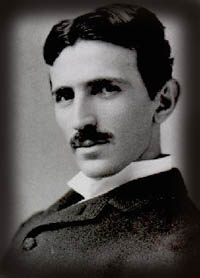 Николо Тесла
Гений бьющий через край
1856 – 1943 гг.
Автор:    Ефремов 	Дмитрий
	гр. 23604/1
Официальные заслуги:
Переменный ток (ВЧ электрогенератор, база техники безопасности работы с ВЧ, вклад в медицину)

 Основная теория полей (описание вращающегося магнитного поля)

Ради ( получены колебания в 10кГц)
Личностные качества:
Пониженный уровень социальной ответственности
Тесла почти профессионально играл в бильярд.
Питал яростную антипатию к женским серьгам, особенно с жемчугом.
Запах камфоры доставлял ему очень сильный дискомфорт.
Если в процессе исследований он ронял небольшой квадратик бумаги в жидкость, это вызывало у него особо ужасный привкус во рту.
Тесла подсчитывал шаги при ходьбе, объём тарелок с супом, чашек с кофе и кусков пищи. Если ему не удавалось это сделать, то пища не доставляла ему удовольствия, поэтому он предпочитал есть в одиночку
Аномальные гипотезы
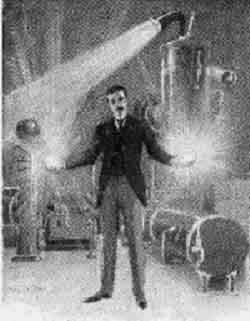 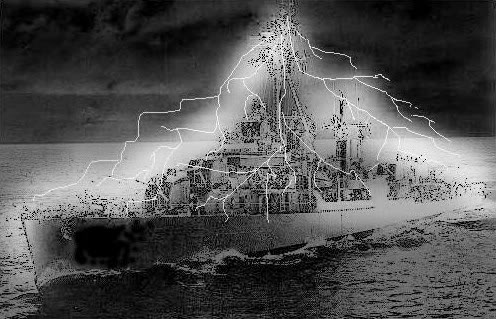 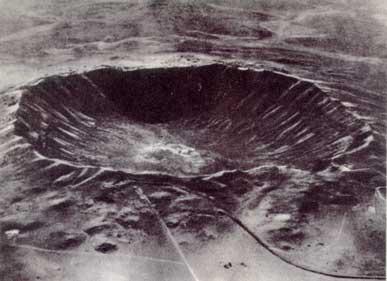 Проект «Радуга»
Тунгусский метеорит
Энергия из «Эфира»
Падение Тунгусского метеорита
Согласно сведениям, собранным в книге Дж. О Джона загадка Тунгусского метеорита объясняется экспериментами Тесла передачи энергии через землю, в попытке «осветить» экспедицию на север.
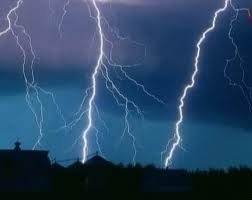 Проект «Радуга»
В попытке создать антирадар систему для военных кораблей на основе ВЧ электромагнитных колебаний группа ученных сталкивается  с превосходящим их ожидания результатом.
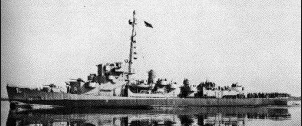 Энергия из Эфира
Эфир – некоторая среда, заполняющая всю вселенную, которая является посредником для любого взаимодействия.

		Тесла являлся сторонником применения элементов эфира в материальных конструкциях.
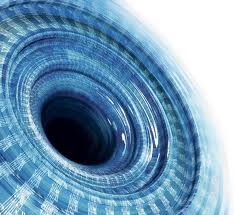 Томас Эдисон vs. Николо Тесла
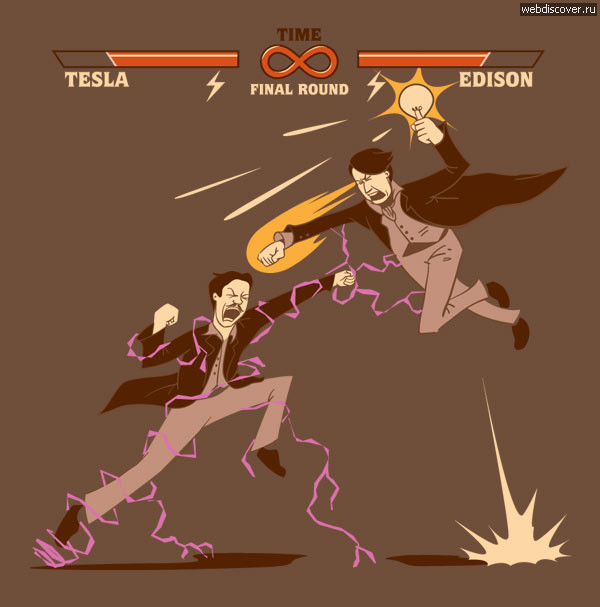 а
Знаменитая «Война токов». 
Столкновение гения Тесла и
упорного скептицизм Эдисона.
Несмотря на неоспоримое преимущество переменного тока, лишь в 2007 г. Нью-Йорк
полностью отказался от постоянного тока.